María Mazzarello
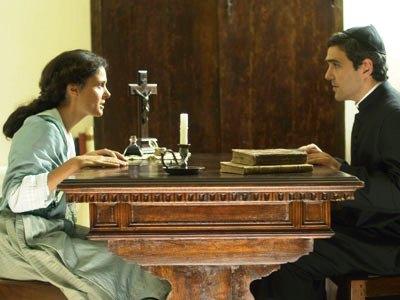 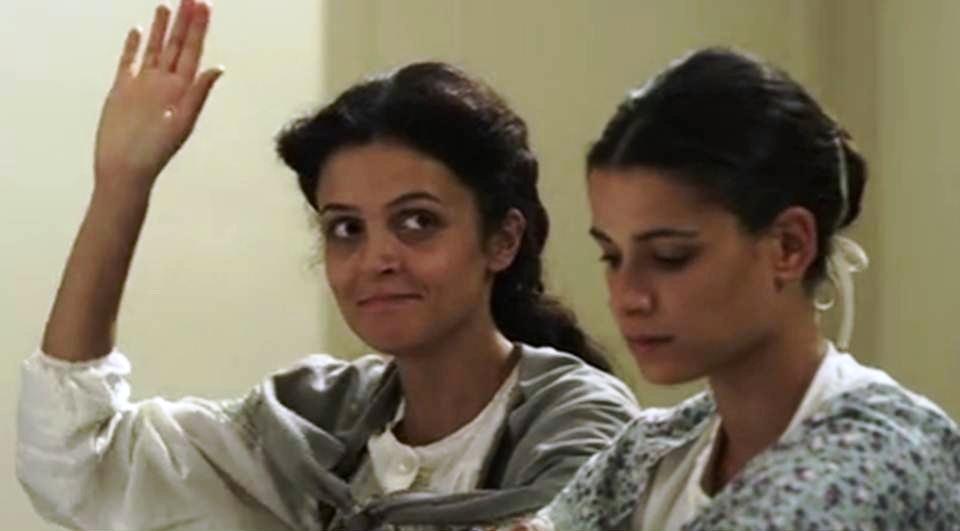 Su vocación
Ella, María Mazzarello, cofundadora con Don Bosco de las FMA (Hijas de María Auxiliadora o Salesianas) es una mujer sencilla, del campo, donde Dios la eligió y para responder a su llamada, el Señor se sirvió de D. Bosco quien le dijo: “harás por las niñas lo que nosotros hacemos por los niños”.
Algunas fotos de su tierra
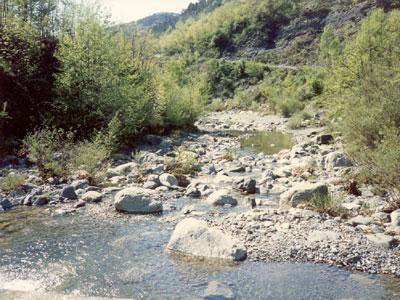 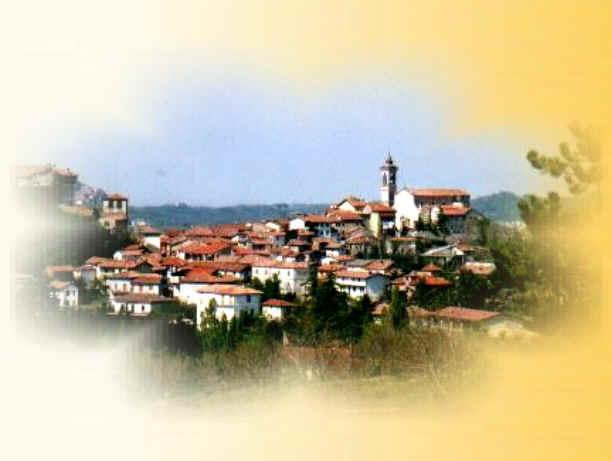 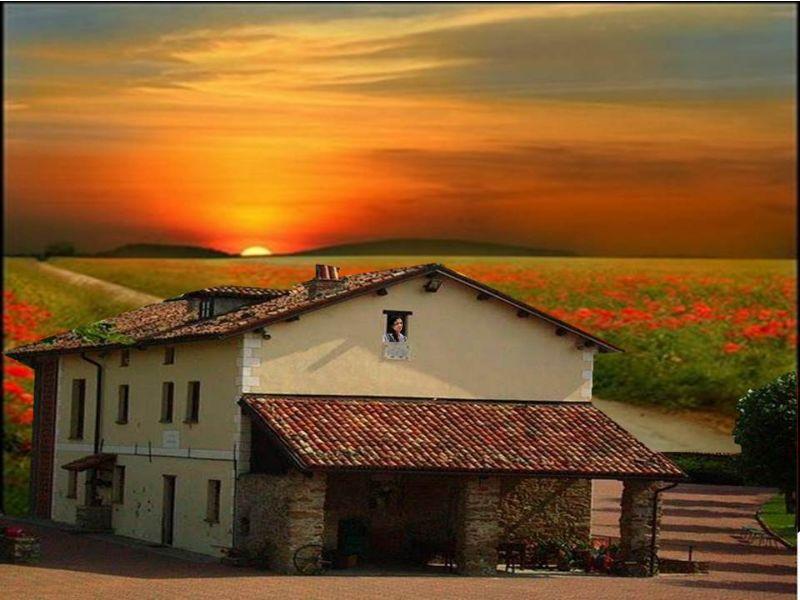 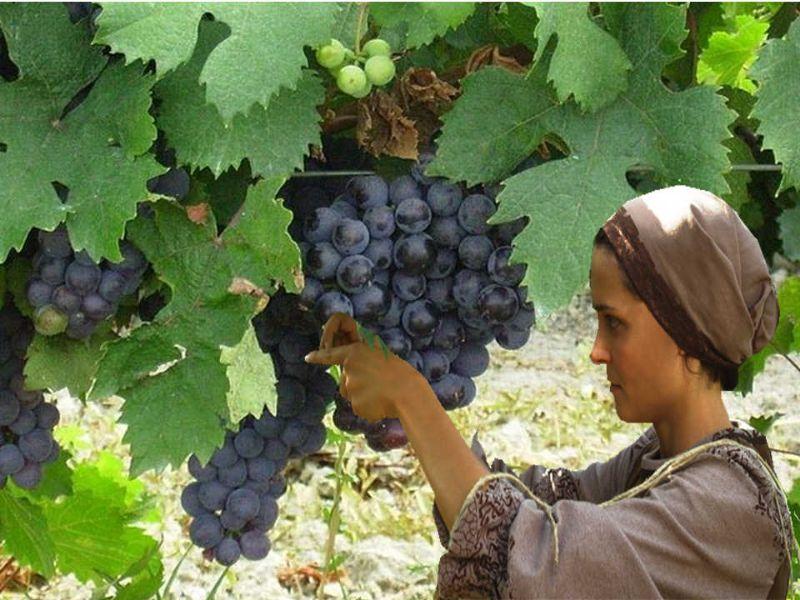 Algunas fotos de su tierra
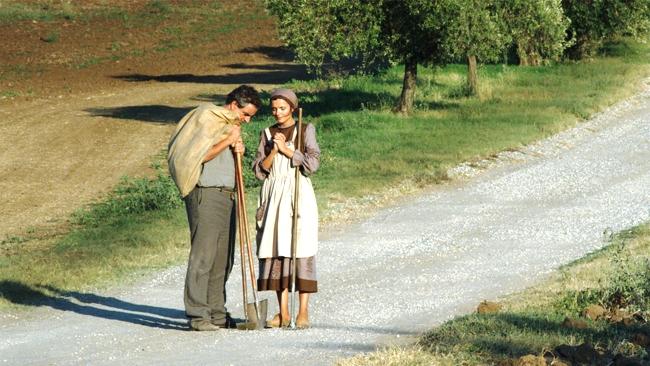 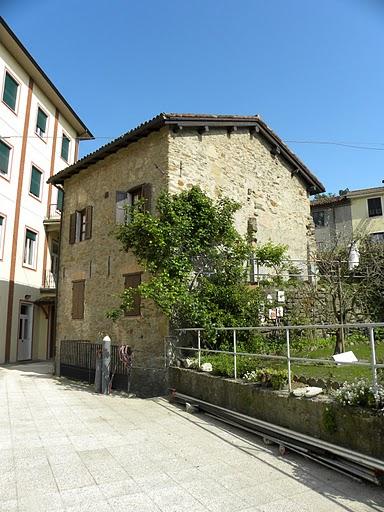 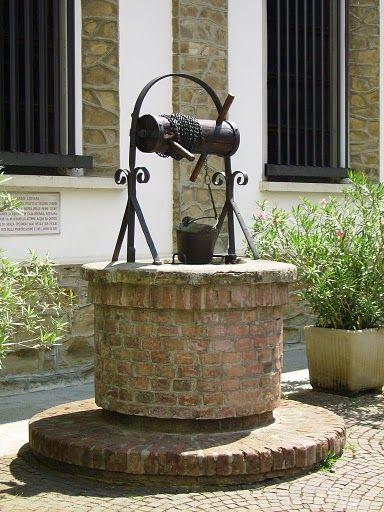 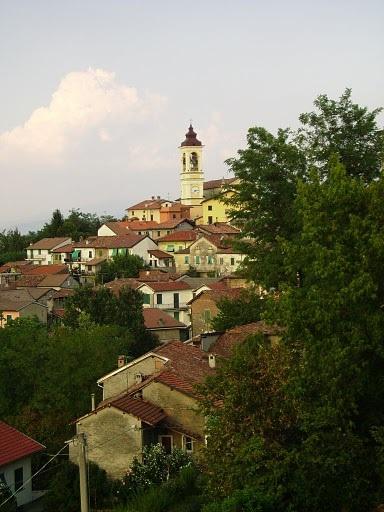 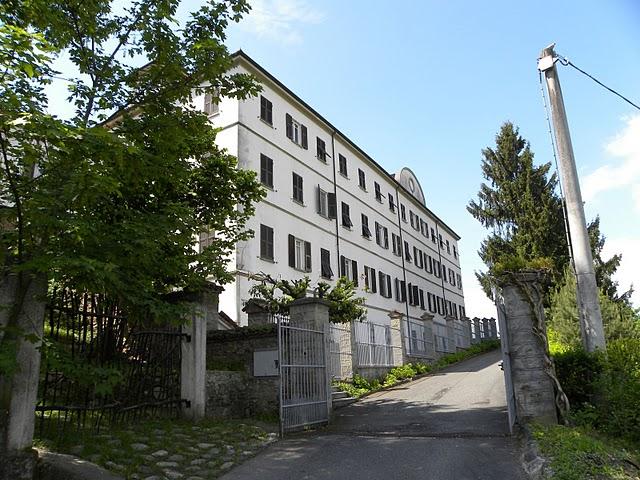 Vivió con sus Padres y hermanos
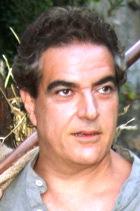 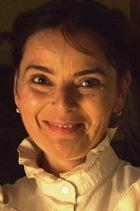 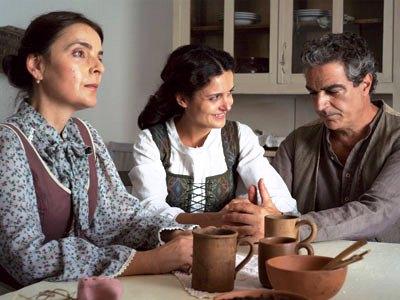 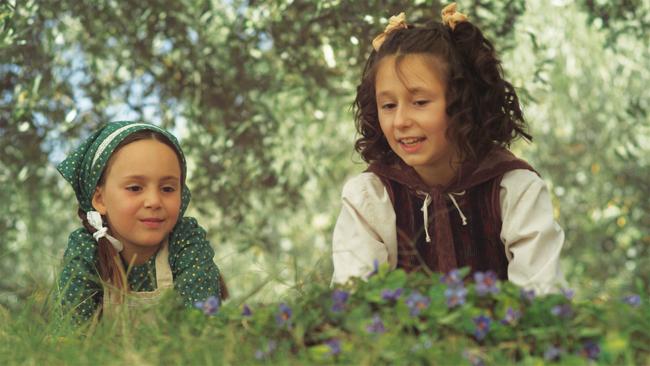 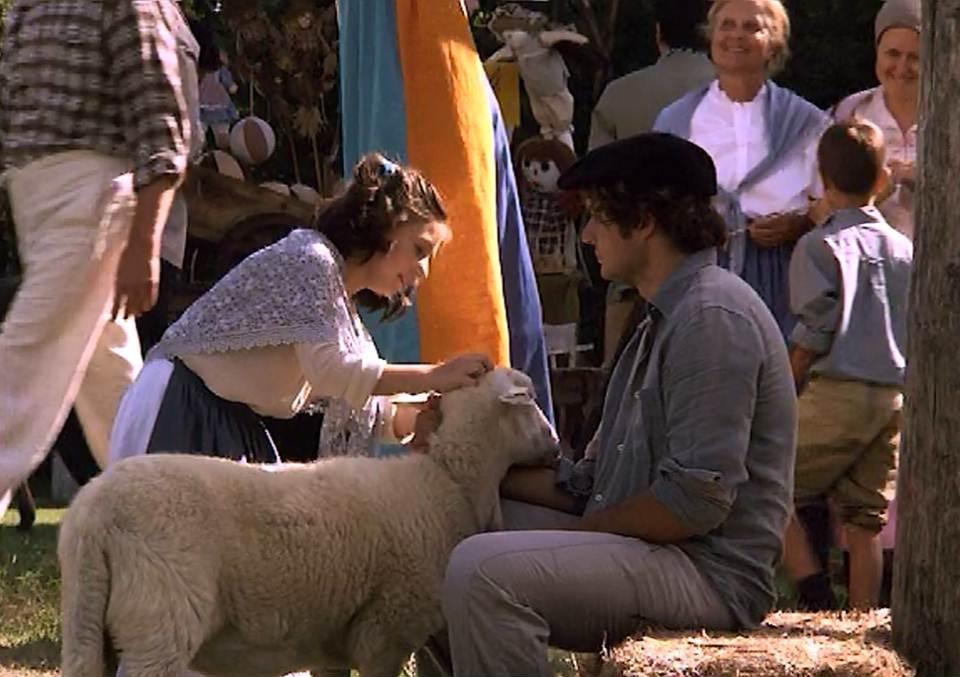 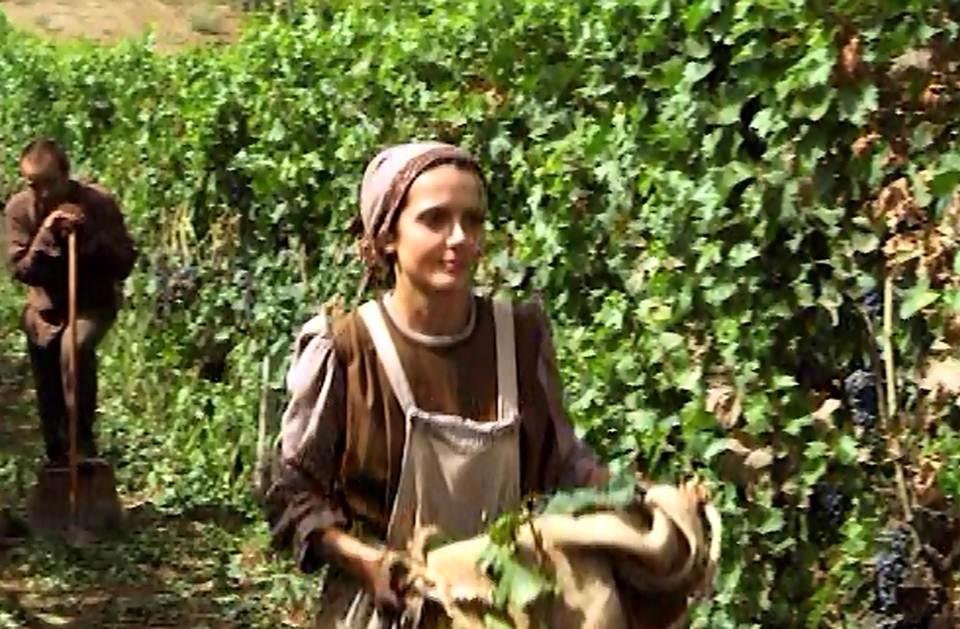 Campesina
Sencilla
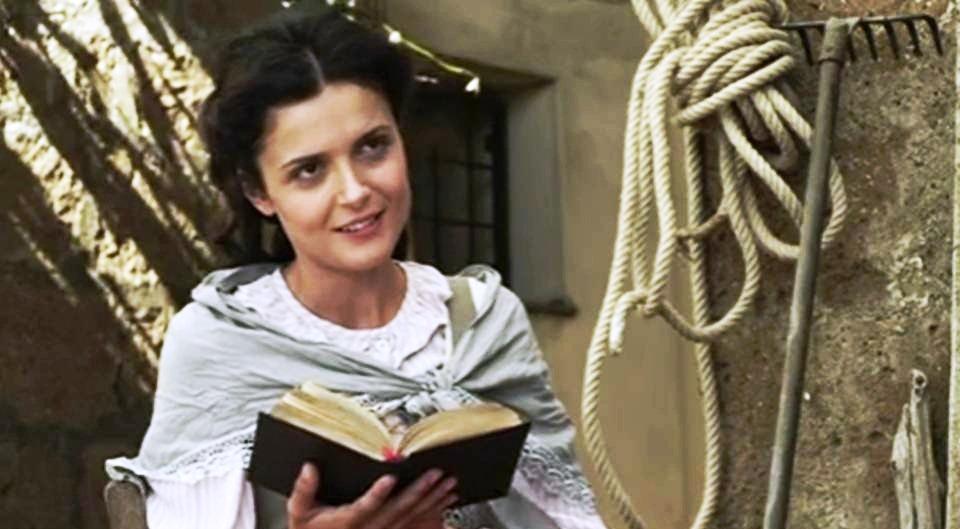 Con la sencillez que caracteriza una niña del campo
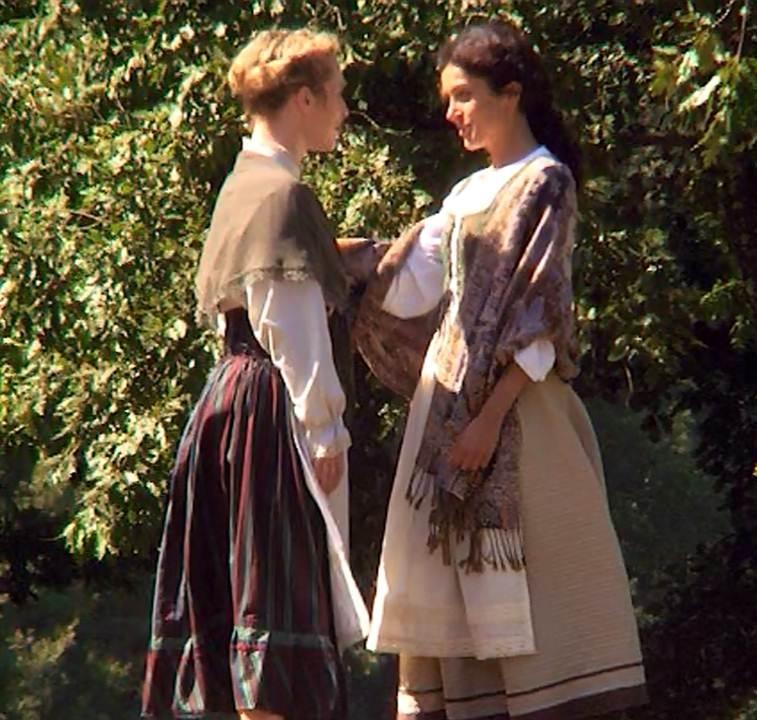 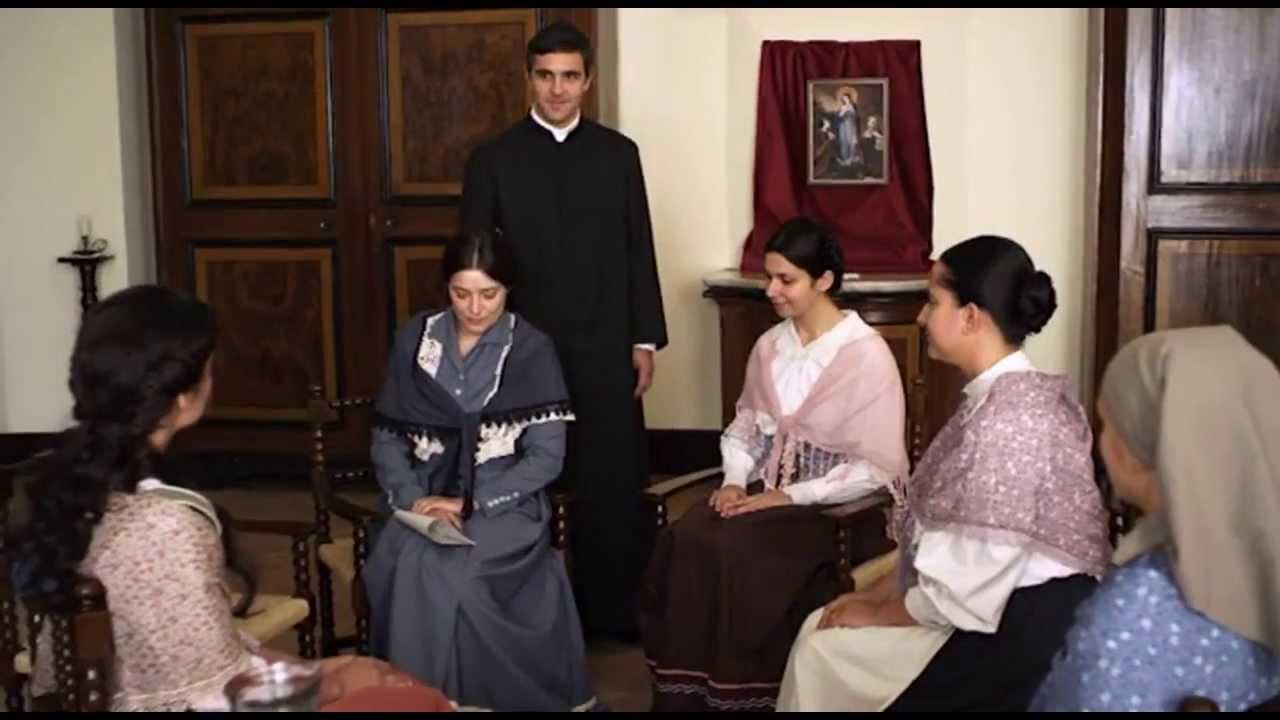 Buena amiga y compañera
Pasó su adolescencia en la Valponasca
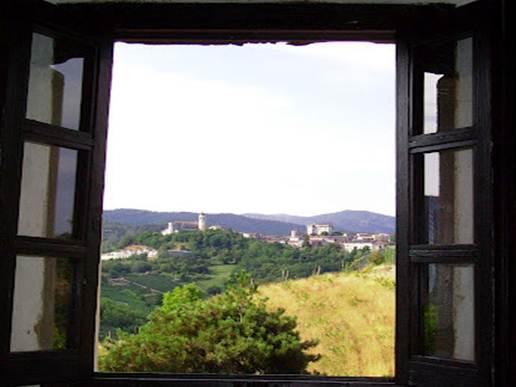 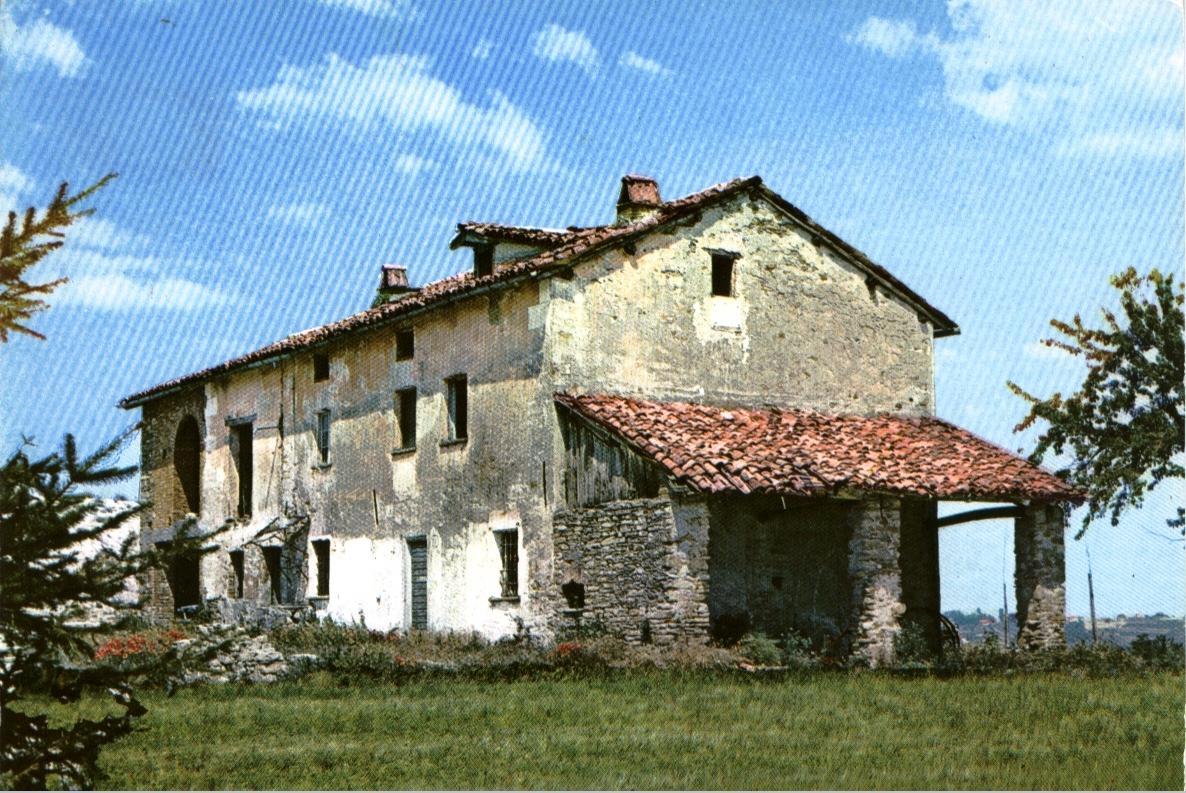 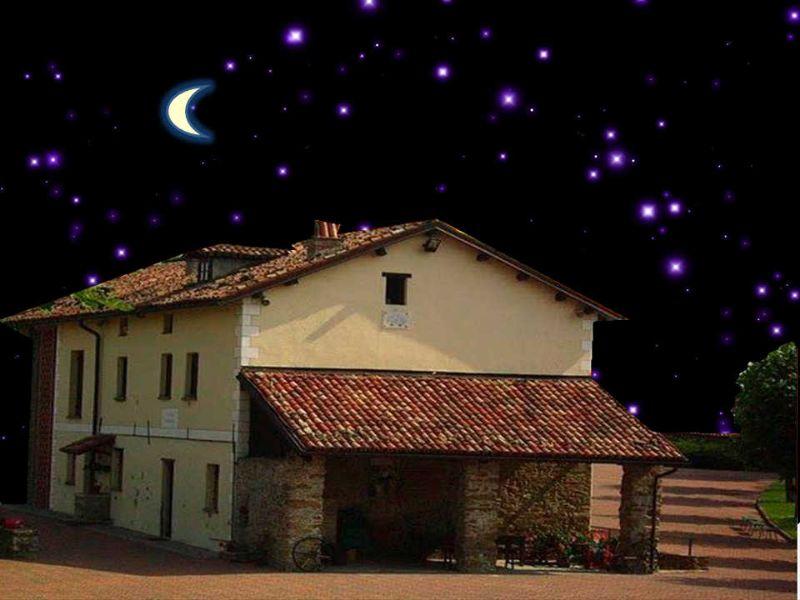 Fundó el grupo de la Inmaculada
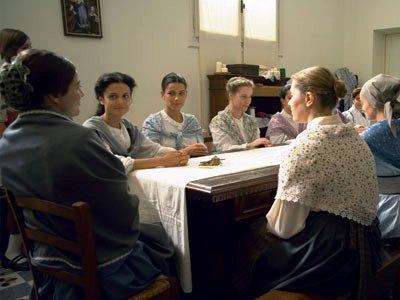 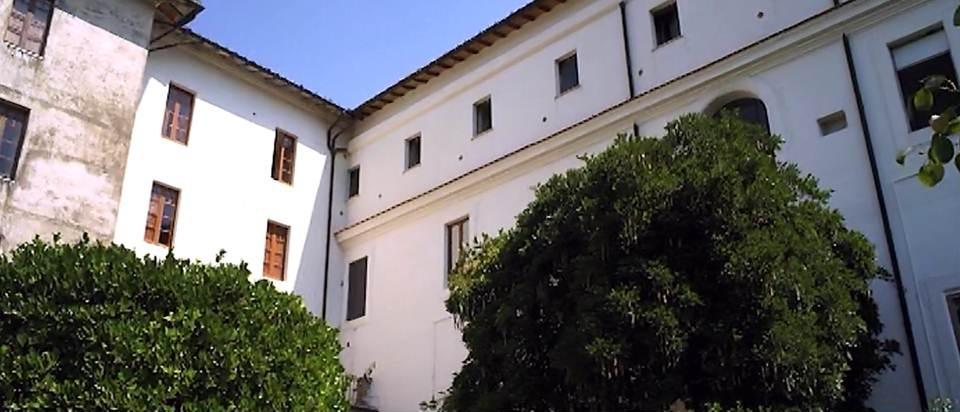 Se dedicó a las niñas del pueblo
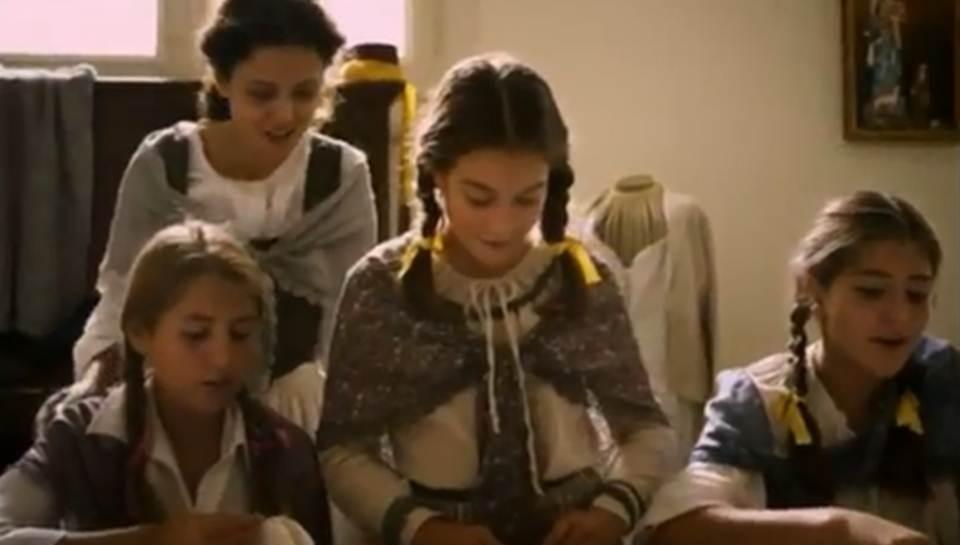 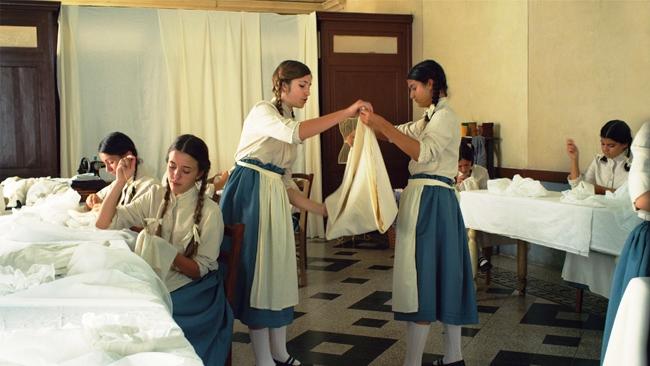 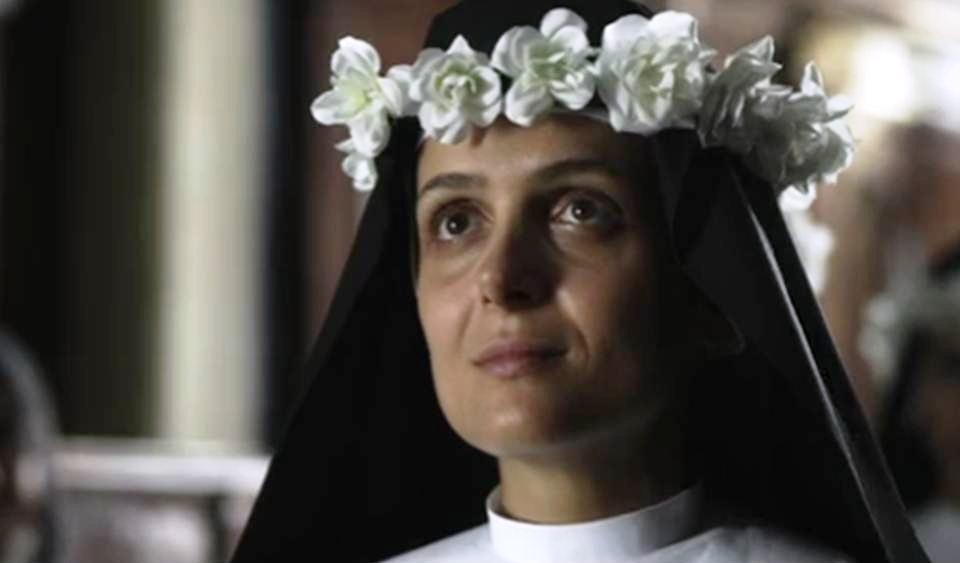 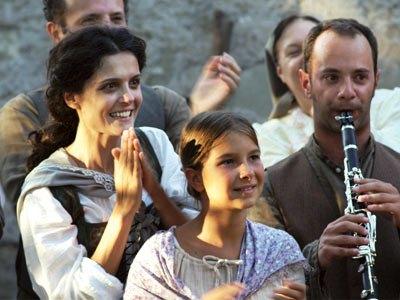 De fe profunda
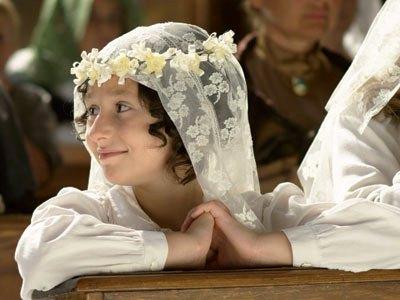 Desde pequeña se enamoró de Jesús
Amante de la Eucaristía
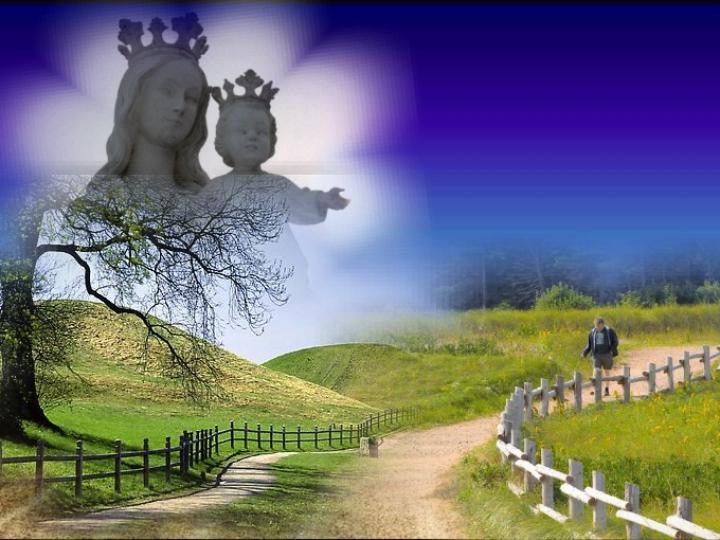 La Auxiliadora fue su compañera y guía de camino
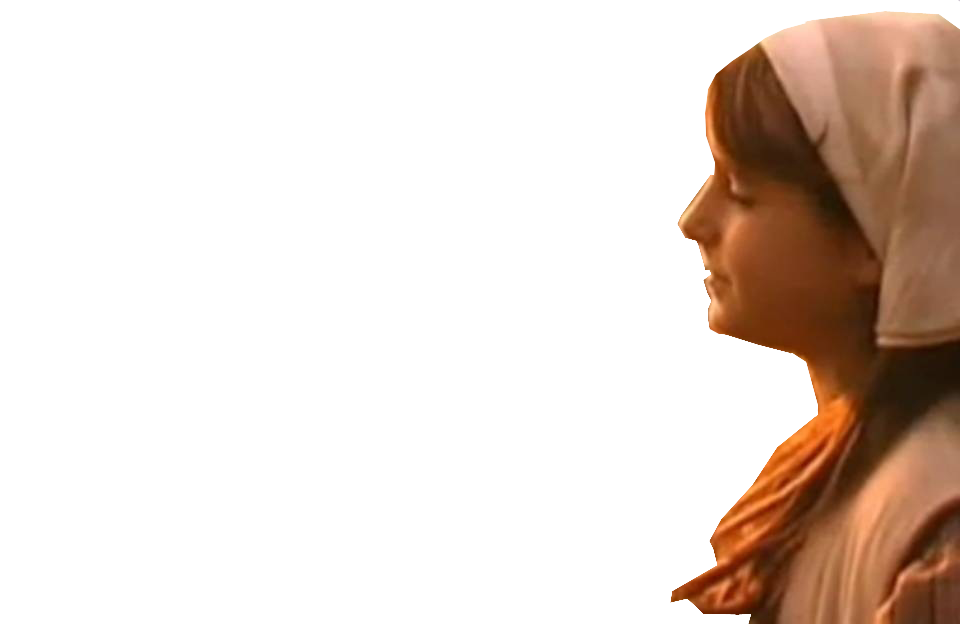 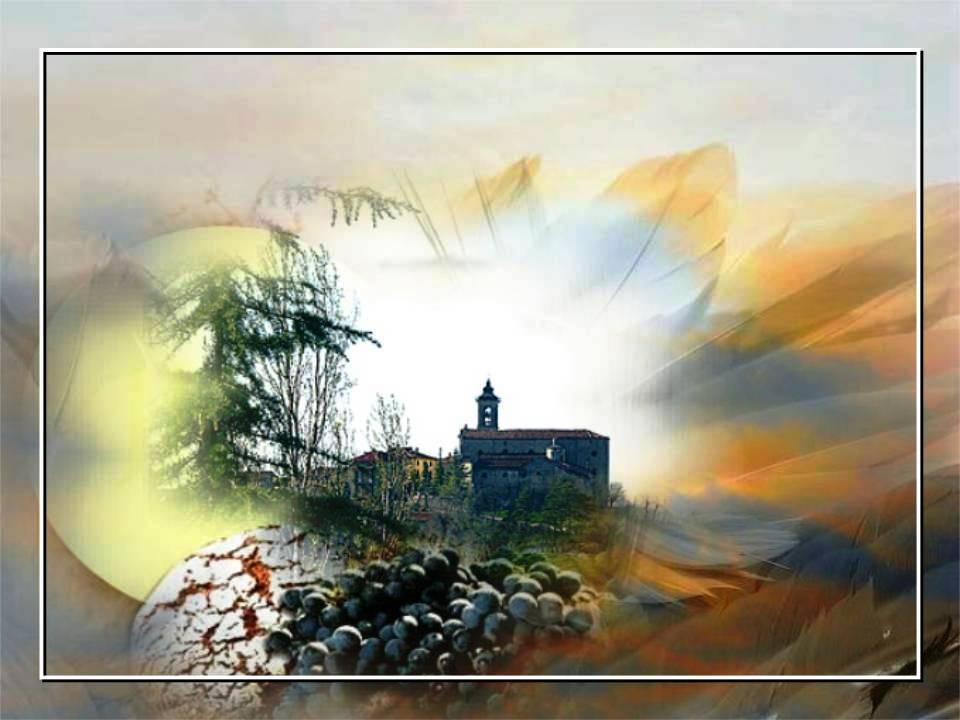 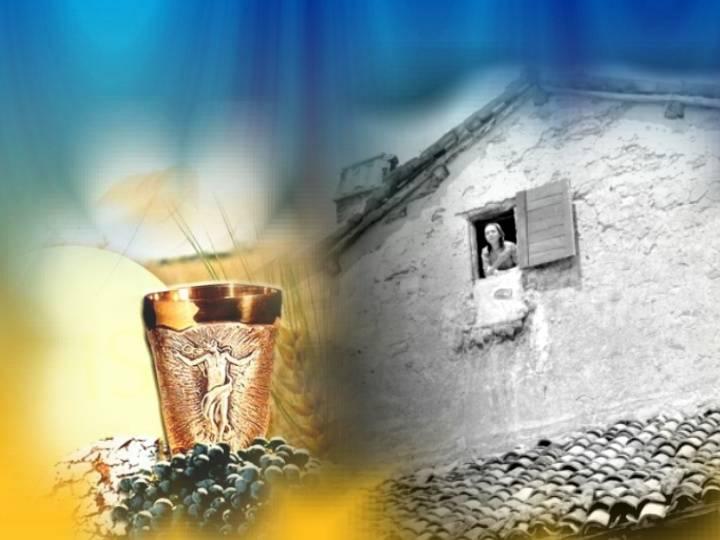 La Eucaristía fue su fortaleza
El encuentro con D. Bosco fue definitivo  en su vida
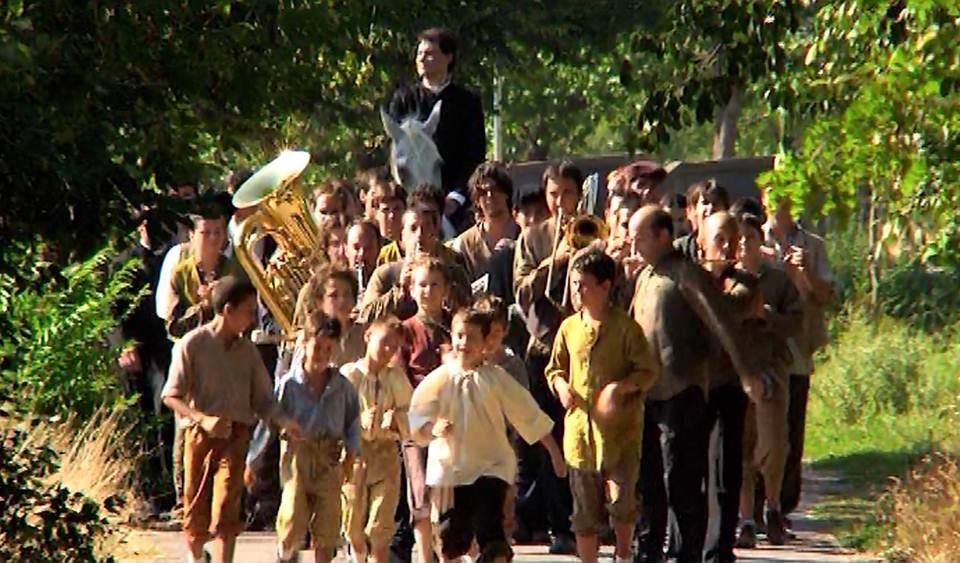 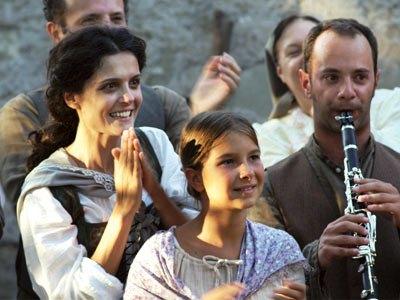 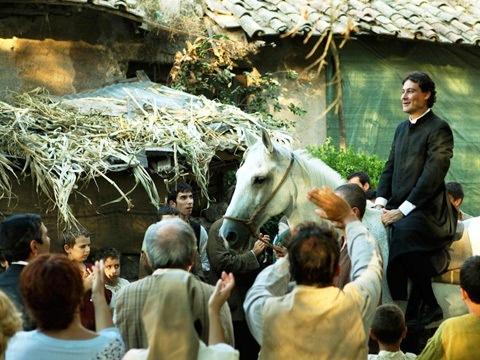 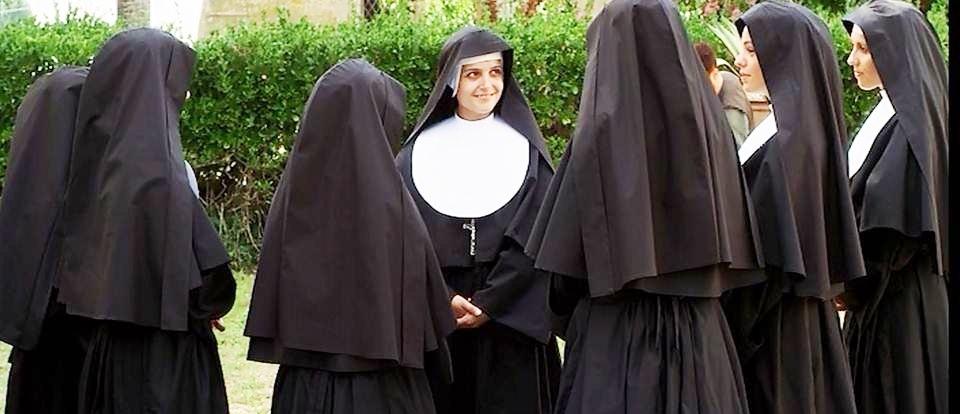 Hizo de su vida una entrega fiel
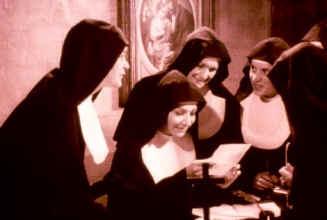 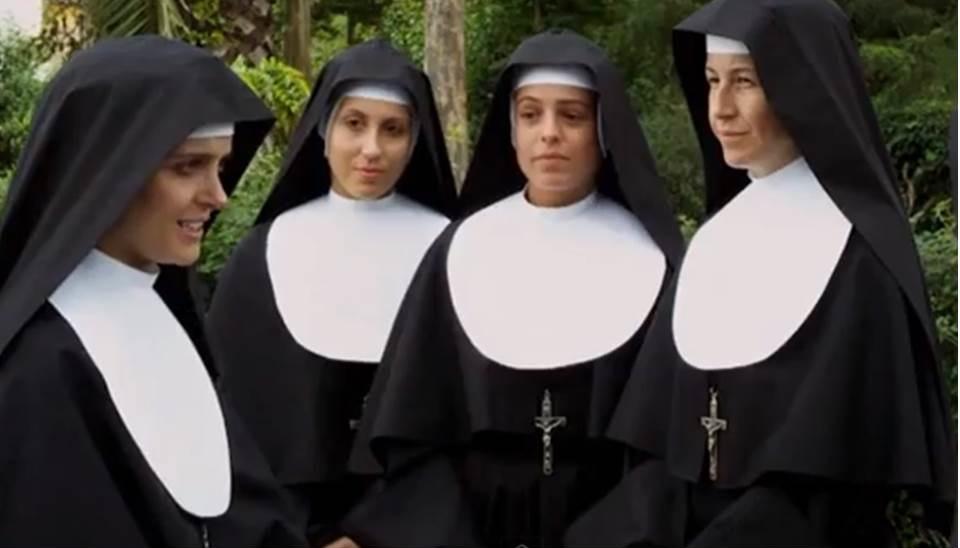 Envió misioneras a América
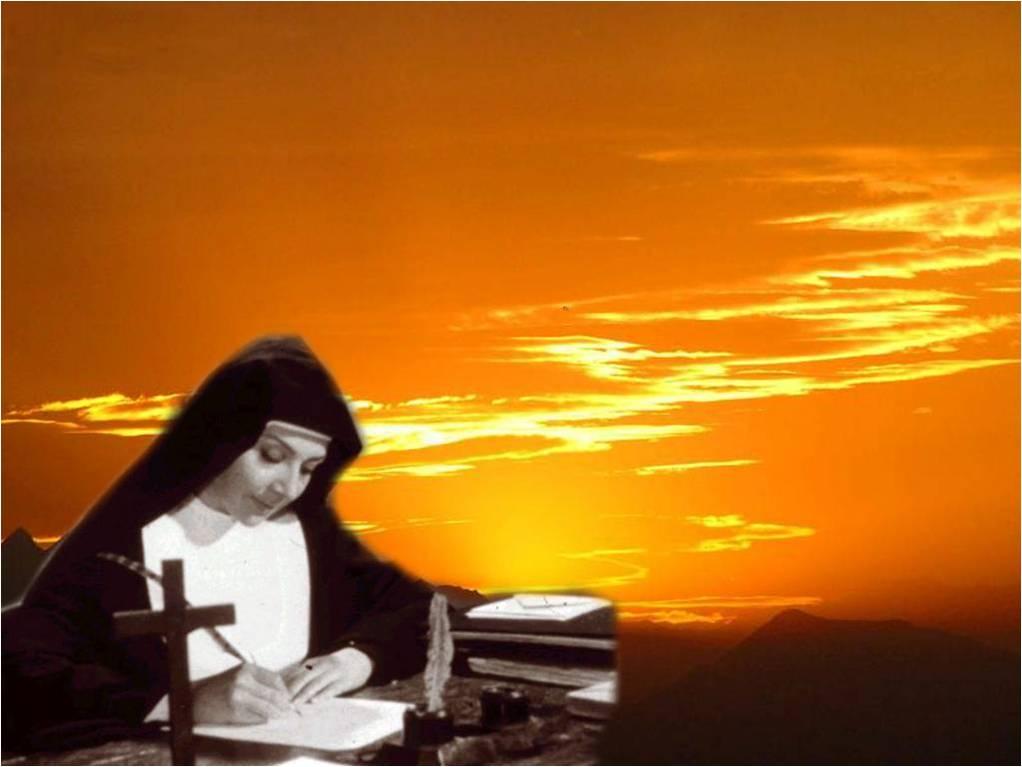 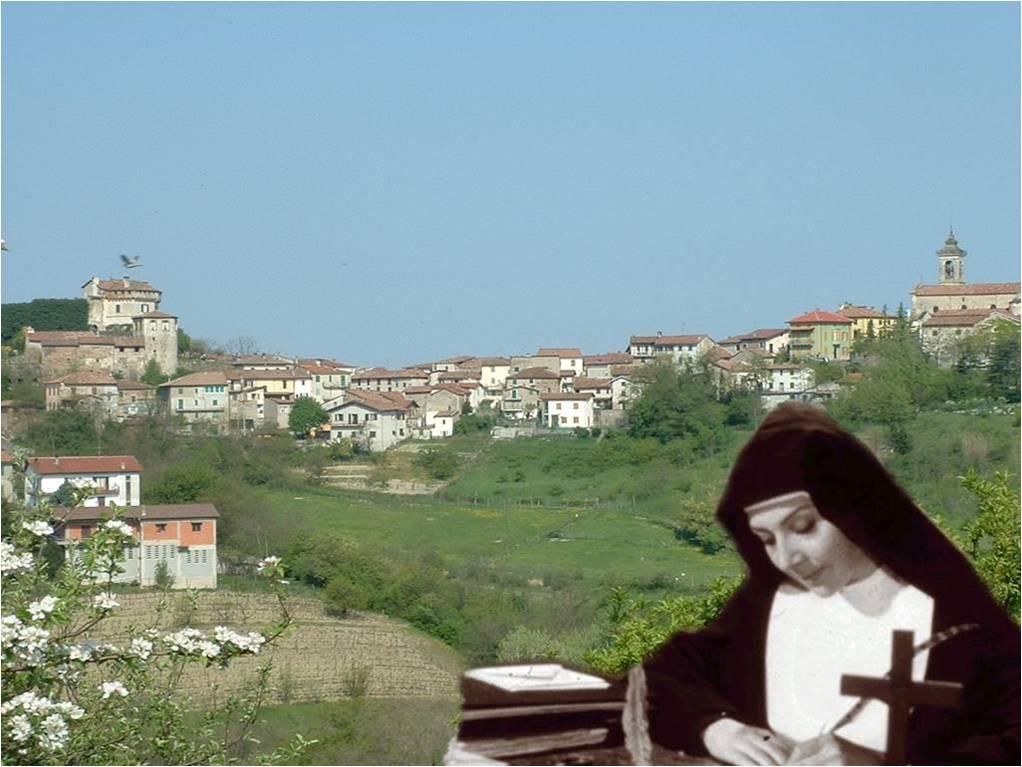 Se comunicaba con ellas
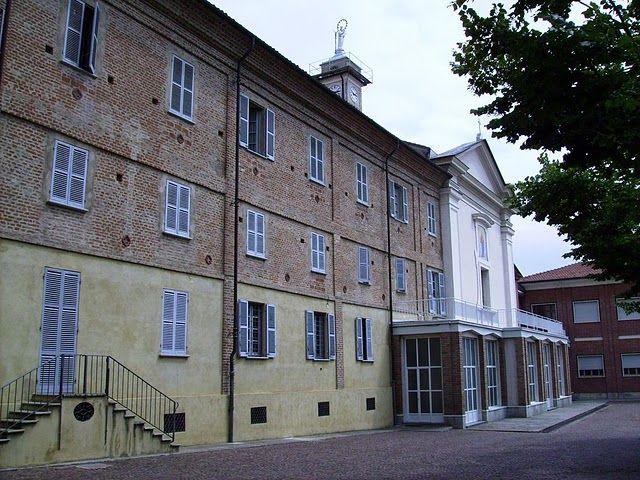 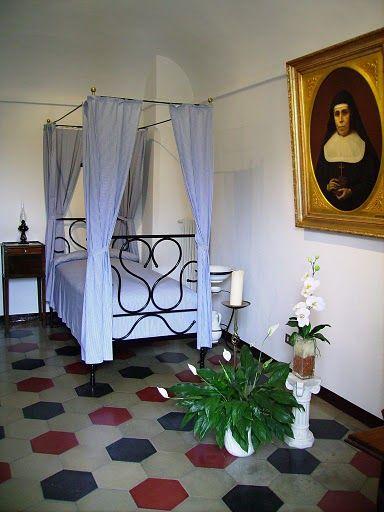 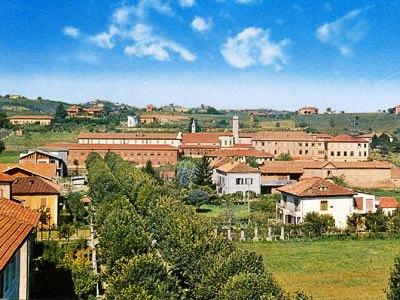 Sus últimos días los pasó en Nizza